NATIONAL CENTER FOR CASE STUDY TEACHING IN SCIENCE
Let’s Get This Course Started
byKaren K. Bernd*, Kristie L. Foleyt and Cindy D. Hauser‡
*Professor of Biology, Davidson College
tProfessor of Social Sciences and Health Policy and Program Leader of Cancer Prevention and Control,  Wake Forest School of Medicine
‡Professor of Chemistry and Environmental Studies, Davidson College
Define “environment” for each of the following scenarios
Just after students return to campus in August the city public health department notes a steady increase in emergency department visits of local residents complaining of severe stomach cramping and diarrhea.

On a Wednesday afternoon, the elementary school nurse sees a large number of 3rd graders going home early due to vomiting.  

There is a spring semi-formal at The Quarry, a local outdoor pavilion. On Monday morning, 12 students go to student health with a rash on their arms and necks. 

A 20-year-old patient presents to an urgent care clinic with symptoms of frequent, painful, and urgent urination.  The lab technician requests a urine culture.
Why are these people sick?
In small groups, determine:
Who is the population
What is the health outcome 
What are the potential factors (aka “exposures”) that likely led to the health outcomes 
Important to incorporate what you already know
Think about your definition of “environment”
Always asking…what are the other plausible explanations
Once you have identified the key elements of the problem, what are your hypotheses related to why these people are sick?

How would you test your hypotheses?  

What are some of the potential challenges in testing your hypotheses?
Examples of Environmental Health
Environmental (Health) Policy Statements of expectations and performance focused on protecting human health within the environment (natural and built).   

Environmental Epidemiology
Evaluates relationships between environmental factors and health outcomes.
 
Environmental Toxicology
Focuses on the harmful effects of chemical, biological and physical agents on other organisms
[Speaker Notes: A policy is deﬁned as ‘a course or principle of action adopted or proposed by a government, party, business, or individual etc.’ (Concise Oxford Dictionary 1991).]
Environmental Health includes many topics that each could be covered at a range of depths and from different perspectives.

One course cannot cover all of the topics within environmental health. 

What are your goals for this course?
On your index card:
Revise your definition: What is environmental health?
List three Learning Goals you have for this Environmental Health course.
Learning Goals
Syllabus on Moodle
Our Approach
To use environmental health case studies as a framework for understanding foundational epidemiology, chemistry, and biology.
Course Expectations
3hrs of work outside of class per 1hr in class.

Readings and homework assignments are completed before class to prepare for discussion and application in class.

We will ask, discuss, and wrestle with information in class. 

You will have three “take-home” reviews. (There is no additional final.)

You will complete three laboratory units that integrate with the class cases and end with a synthesis assignment.
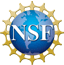 This case was made possible by Grant #1141007 from the National Science Foundation to KB, KF, & CH.  Any opinions, findings, and conclusions or recommendations expressed in this material are those of the authors and do not necessarily reflect the views of the National Science Foundation.